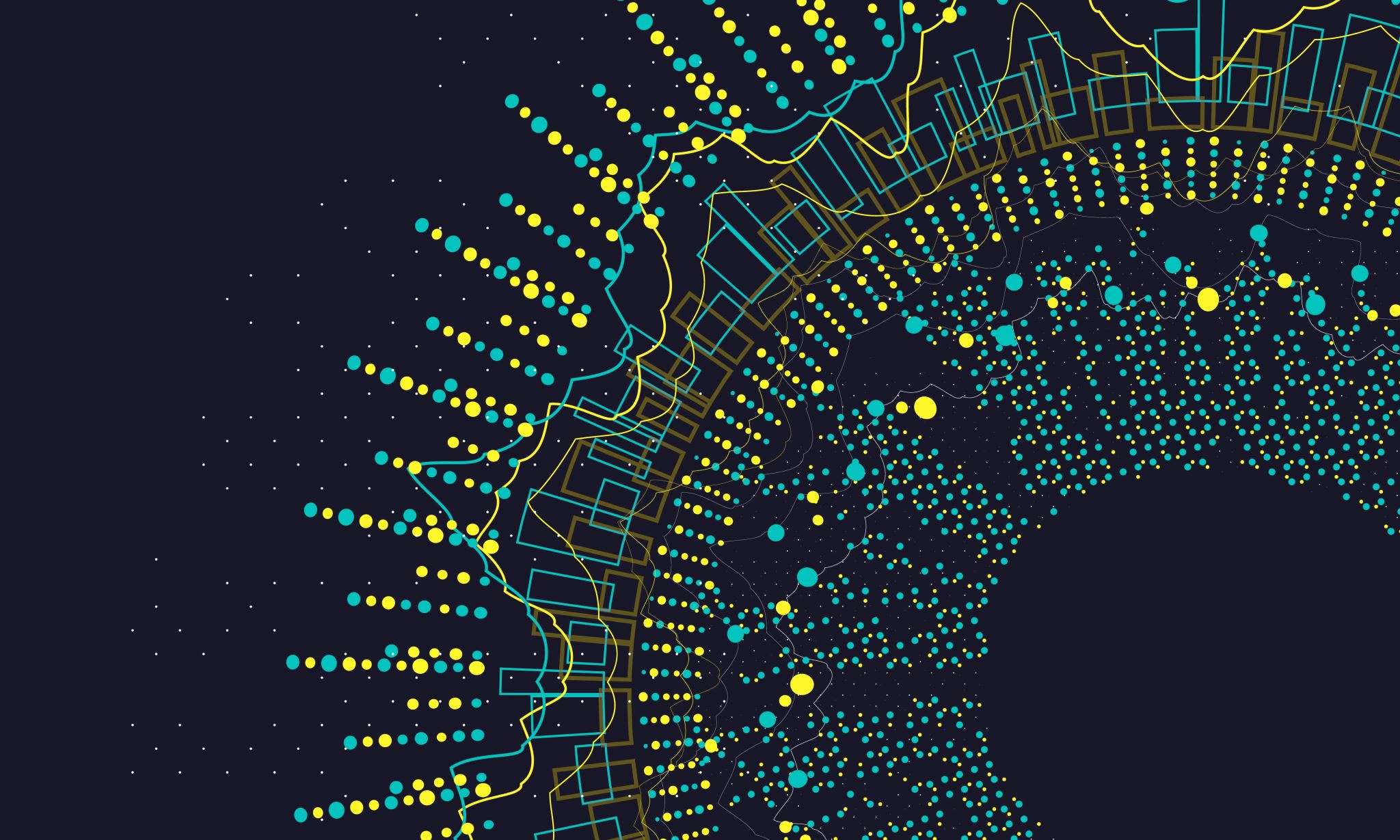 Monitoren les 2
20-09-2022
Inhoud deze les
Lesdoelen
De student weet wat een SPAR onderzoek is en kan hier uitleg bij geven
De student weet wat een CRASH onderzoek is en kan hier uitleg bij geven
De student weet tenminste 5 veel voorkomende afwijkingen bij dieren
De student weet van tenminste 3 afwijkingen de symptomen en behandeling
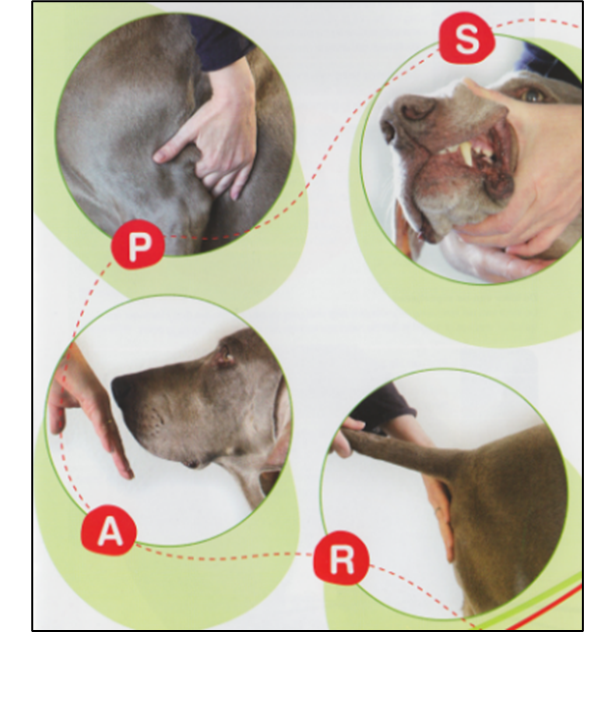 SPAR ONDERZOEK
Slijmvliezen
Pols
Ademhaling
Reflexen
CRASH ONDERZOEK
Wie weet een paar veel voorkomende afwijkingen bij hond kat?
Veel voorkomende afwijkingen
Hoesten
Als je hond eenmalig hoest (bijvoorbeeld door verslikken) en verder niet ziek is dan is er geen reden om met je hond naar de dierenarts te gaan

Als je hond echter plots bijzonder heftig hoest/kokhalst, of naast het hoesten ziek oogt of benauwd is dan is het wel verstandig om je hond snel te laten onderzoeken.
Braken
Koorts
Er is sprake van koorts bij honden als de lichaamstemperatuur minstens 39,5 ºC is

Koorts kan ontstaan door:
Vaccinatie
Infectie
Giftige stoffen
Benauwdheid
Endo/ectoparasieten
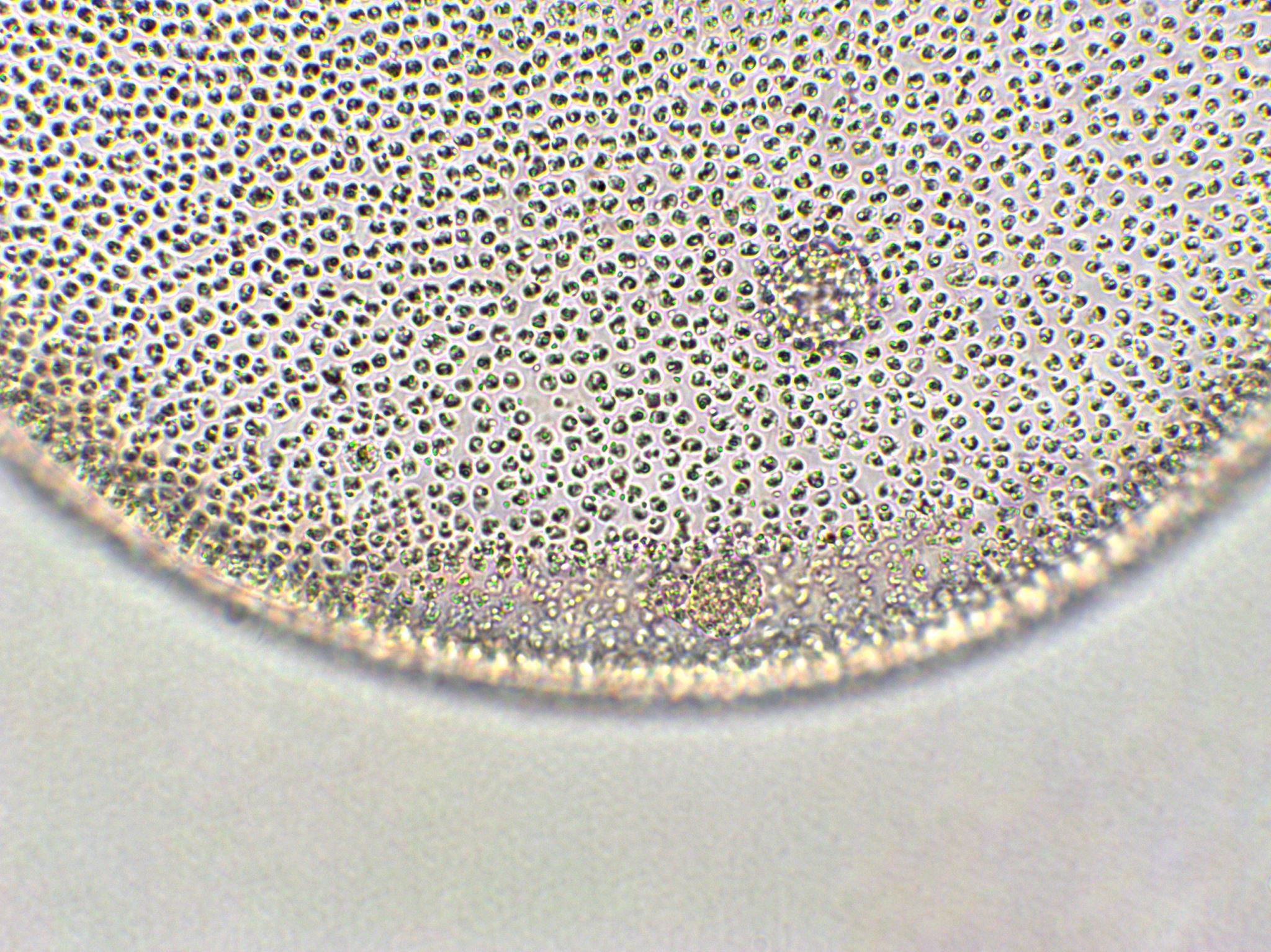 Endo/ectoparasieten
Een ectoparasiet is een parasiet die op de oppervlakte van dieren leeft.

Vlooien
Teken
Luizen
Mijten
larven
Schimmelinfecties
Dieren kunnen een schimmelinfectie oplopen na direct contact met sporen die ín de vacht aanwezig zijn. Besmet raken via sporen in de omgeving is zeldzaam

Planten voort door sporen

Symptomen:
Korstjes
Pukkeltjes
Schilfers
Kale plekken
Jeuk
Maagtorsie
Heel gevaarlijk, kan tot de dood leiden.

Is een kanteling van de maag om zijn eigen as heen
Lichaam krijgt daarna te weinig zuurstof

Kan komen door voeding, maar kan ook erfelijk zijn. Vaak zien we maagtorsies bij grotere rassen
Maagtorsie
Niesziekte/kattenkrabziekte
Niesziekte/kattenkrabziekte
Struviet
HD/ED
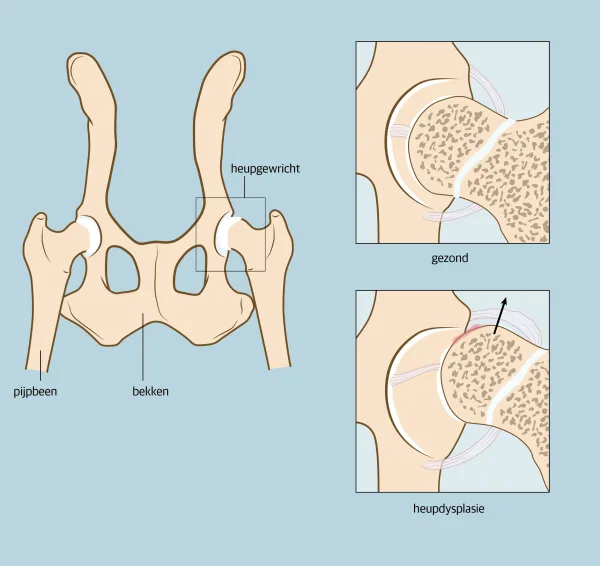 HD

Heupdysplasie is de meest voorkomende groeiaandoening aan de heup bij honden. Het wordt ook wel HD genoemd. Het heeft een erfelijke aanleg en kan bij jonge en oudere honden voorkomen.
HD/ED
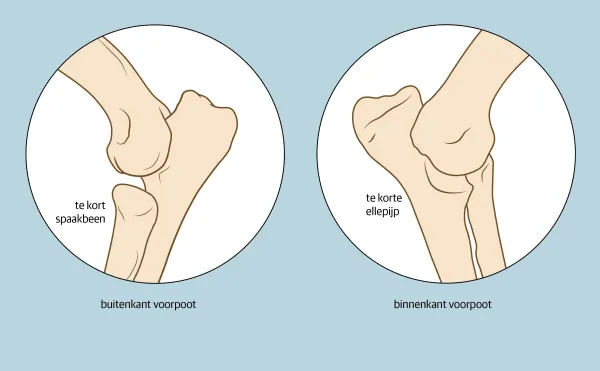 Het buigen en vooral strekken van één of allebei de voorpoten doet pijn en al snel loopt uw hond mank. Dikke kans dat uw hond last heeft van elleboogdysplasie (ED).

De elleboog is het scharniergewricht in de voorpoten. Het gewricht zit tussen het opperarmbeen in de bovenarm en het spaakbeen en de ellepijp in de onderarm. Ter versteviging van dit gewricht is de ellepijp extra lang en heeft een aantal uitstulpingen die met het opperarmbeen scharnieren.

Deze uitstekende stukjes bot maken het gewricht sterk, maar ook complex. Kleine afwijkingen in de groei van uw hond kunnen daardoor grote gevolgen hebben.
EPILEPSIE
Epilepsie is een geregeld voorkomende aandoening. Een typische epileptische aanval uit zich in ongecontroleerde spierkrampen terwijl een de hond buiten bewustzijn is.

 Wanneer starten we de behandeling met medicatie?

Bij clustering (meerdere aanvallen in een kort tijdsbestek)
Als een dier binnen een half jaar een tweede aanval krijgt.
Als het dier niet goed in de gaten te houden is bij de eigenaar thuis.
Bepaalde rassen waarvan bekend is dat ze moeilijk onder controle te brengen zijn. Denk aan de Duitse Herder, de Australische herder, de Golden Retriever, alle doggen en de Sint Bernard.
Bracheyfalie ( BOAS )
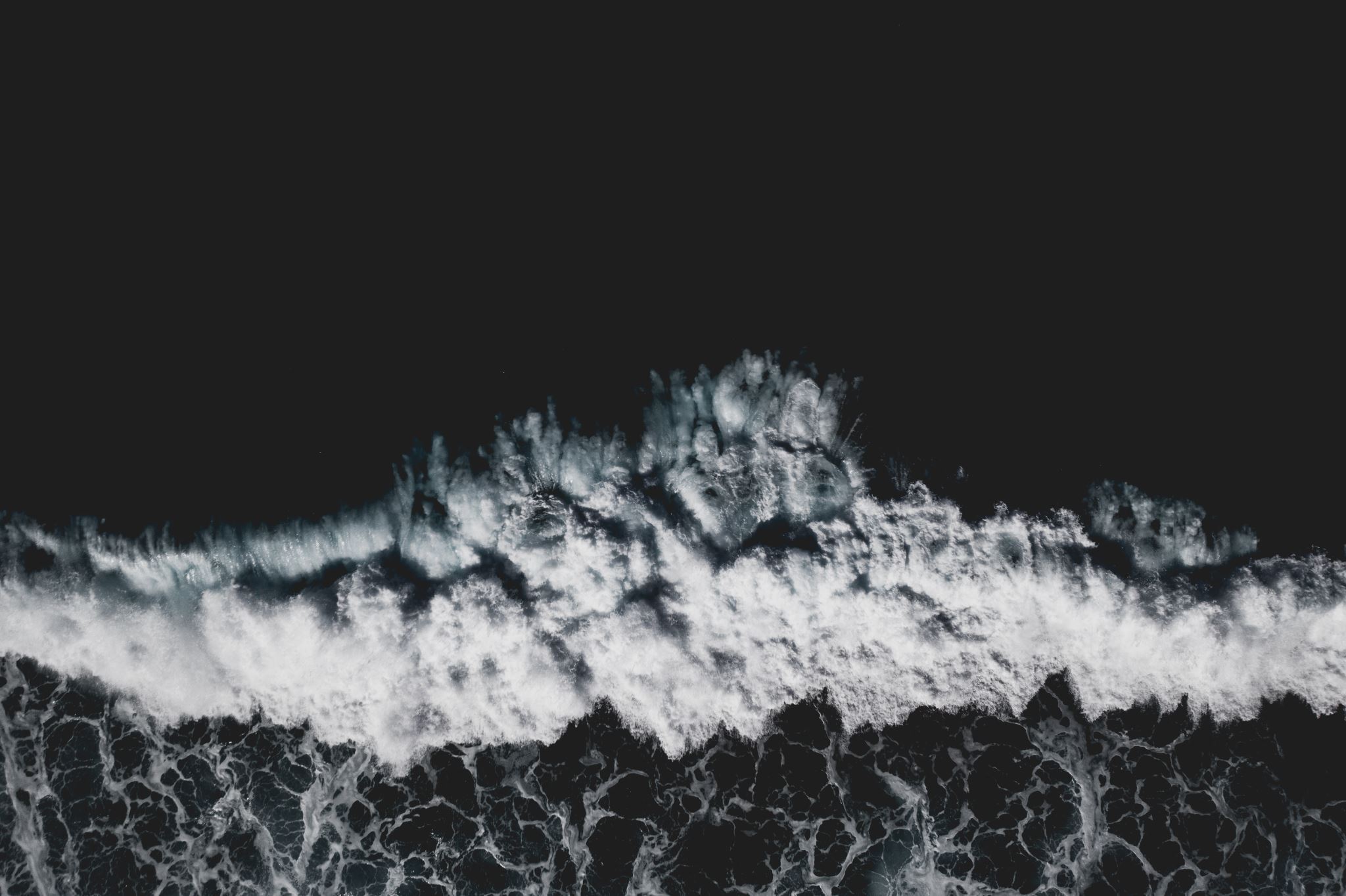 Opdracht
Toetsvragen

Ga alleen of in tweetallen aan het werk.

Alleen: maak 5 toetsvragen voor de toets
Tweetallen: maak 10 toetsvragen voor de toets

Ik maak hier een Kahoot van